Mediálně-reflexivní tendence
Digitální psaní filmem
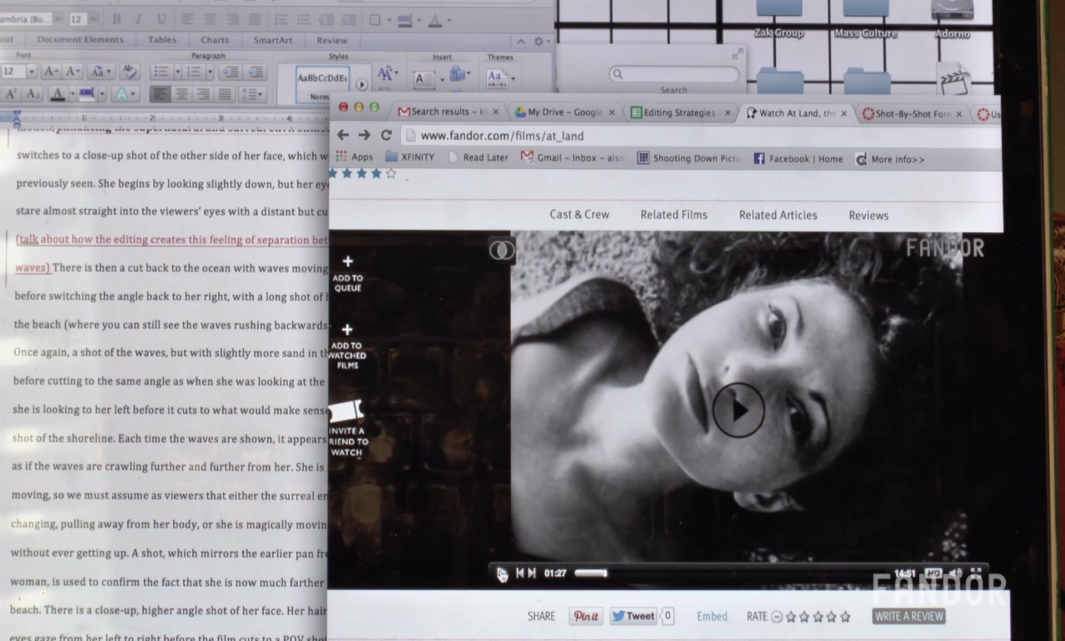 Audiovizuální esej jako součást digitálního prostoru
Vědomí mediace: přiblížení filmu je  zároveň ohraničením
Sebereflexivita: důraz na ideologické účinky formátu

Klíčovou figurou Kevin B. Lee
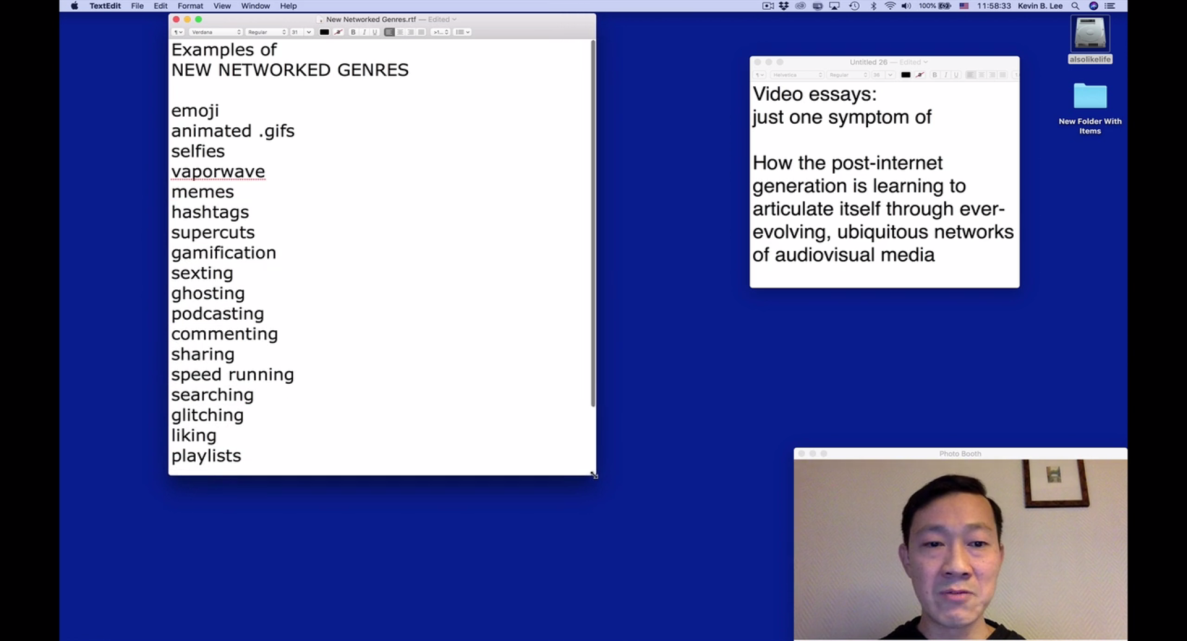 digitalizace a filmová teorie
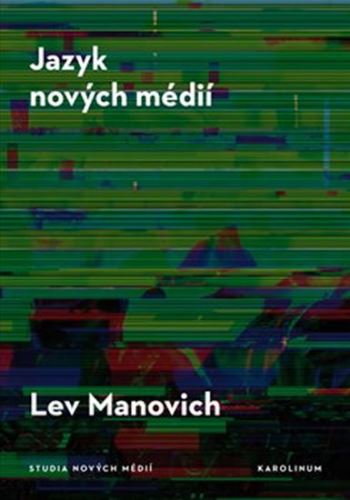 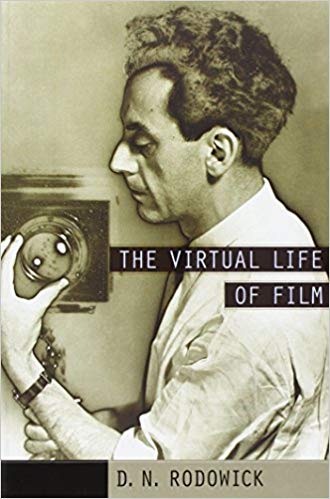 Jak se film proměnil s nástupem digitálních technologií?
Lev Manovich: kontinuita mezi sovětskou montáží a jazykem nových médií
Jihoon Kim a hybridní pohyblivé obrazy: do jaké míry zapadá audiovizuální esej?
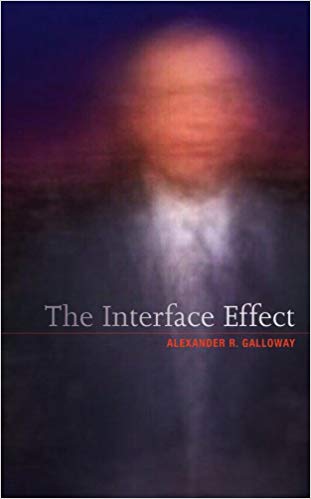 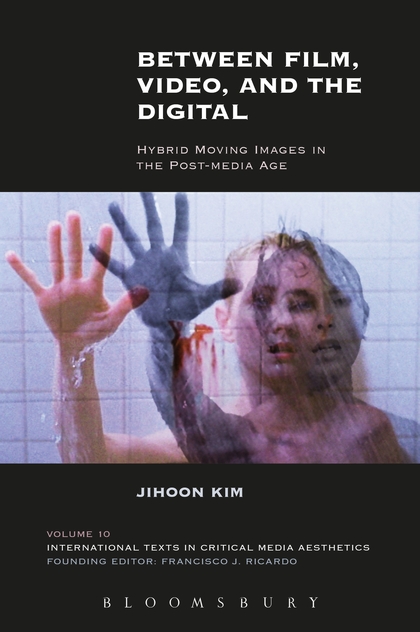 remediace
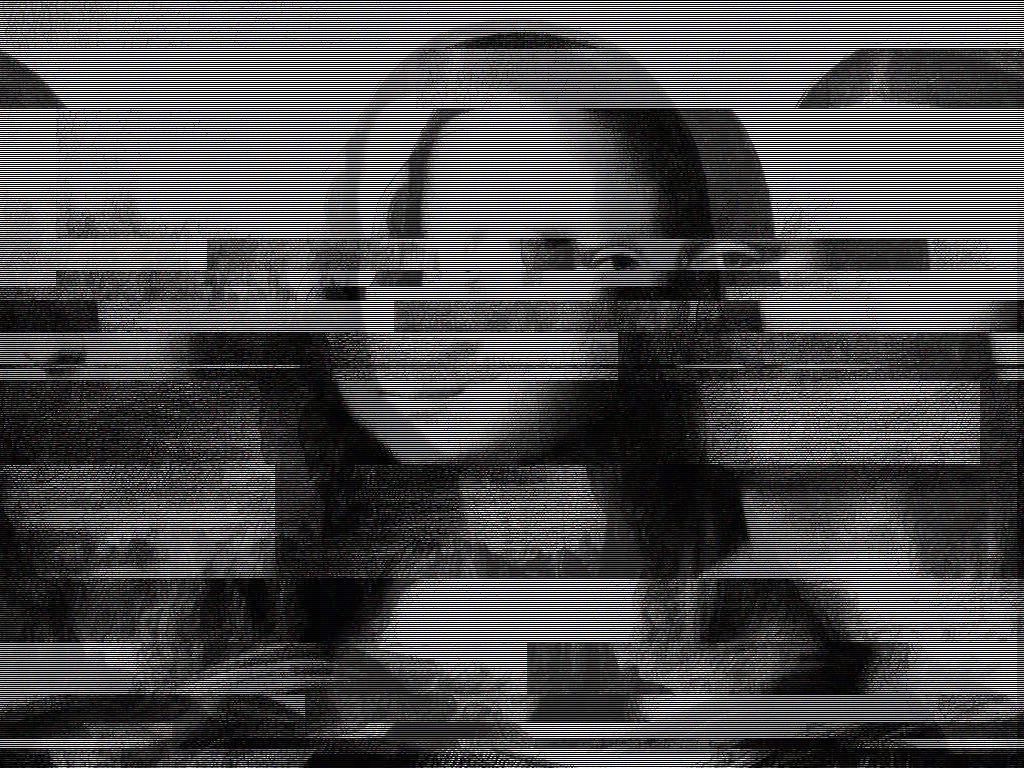 Jay D. Bolter a Richard Grusin: dvě logiky remediace
Imediace (transparence média)  a hypermediace (zvýraznění média)
Imediace není nutně imerzivní, hypermediace zase není vždy reflexivní!
Audiovizuální esej zdůrazňuje oscilaci mezi oběma sférami
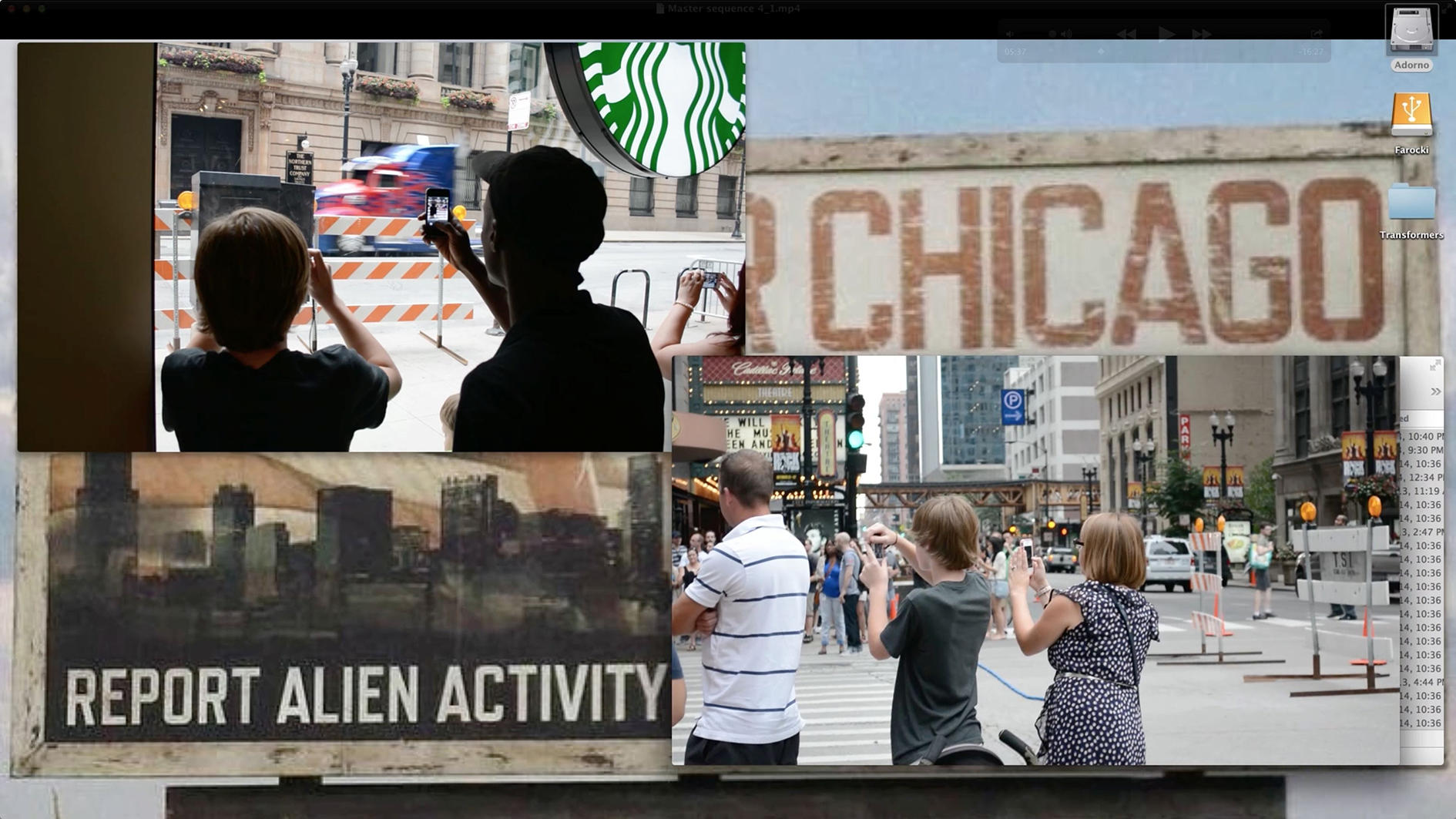 Transformers: The Premake (Kevin B. Lee, 2014)
interface
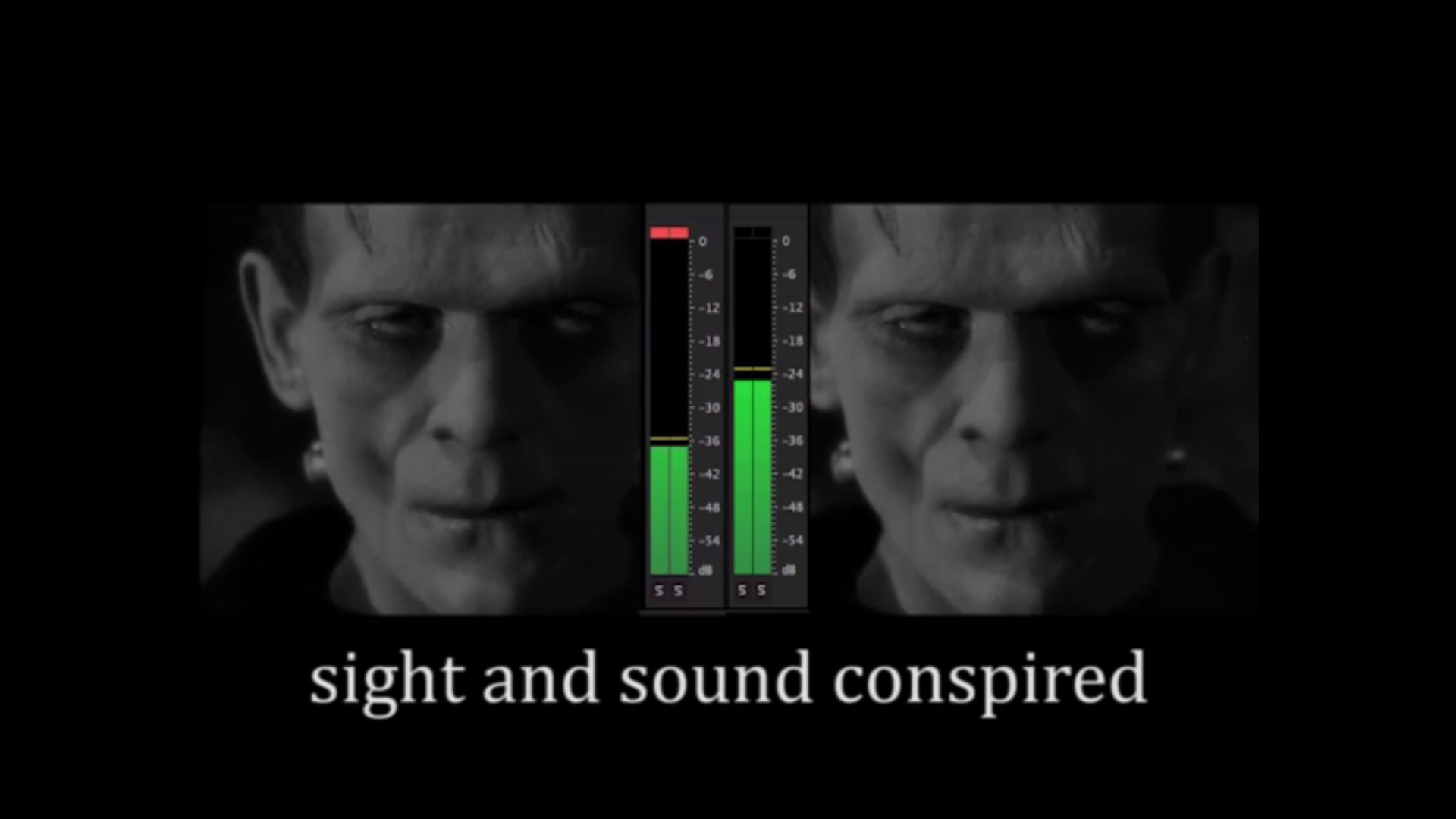 Alexander R. Galloway: interface jako prostor střetávání imediace a hypermediace
Strategie desktop cinema a prostorové montáže
Důležité odkrytí operací, které vztahování obrazů umožňují
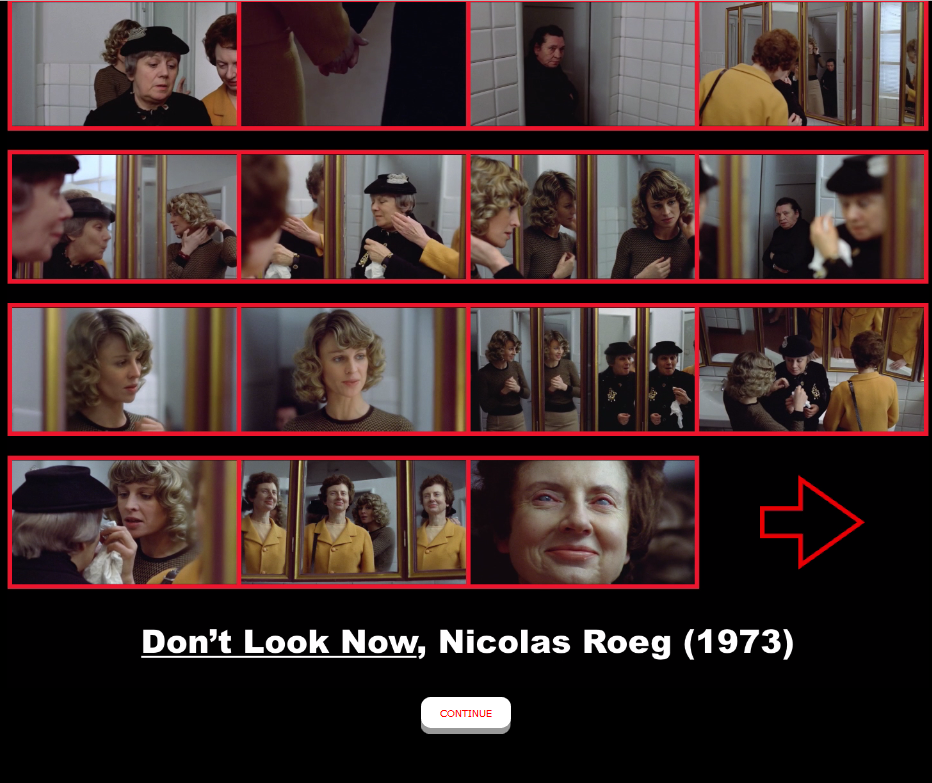 Don’t Look Now (Shane Denson, 2016)
Doporučené AV eseje
Shane Denson: Sight and Sound Conspire (2015)
http://mediacommons.org/intransition/sight-and-sound-conspire

Ian Garwood: The L/Song Take in Before Sunrise  (2018)
https://necsus-ejms.org/the-l-song-take-in-before-sunrise/

Kevin B. Lee a Chloé Galibert-Lainé: Reading // Binging // Benning (2018)
https://vimeo.com/252840859
materialita
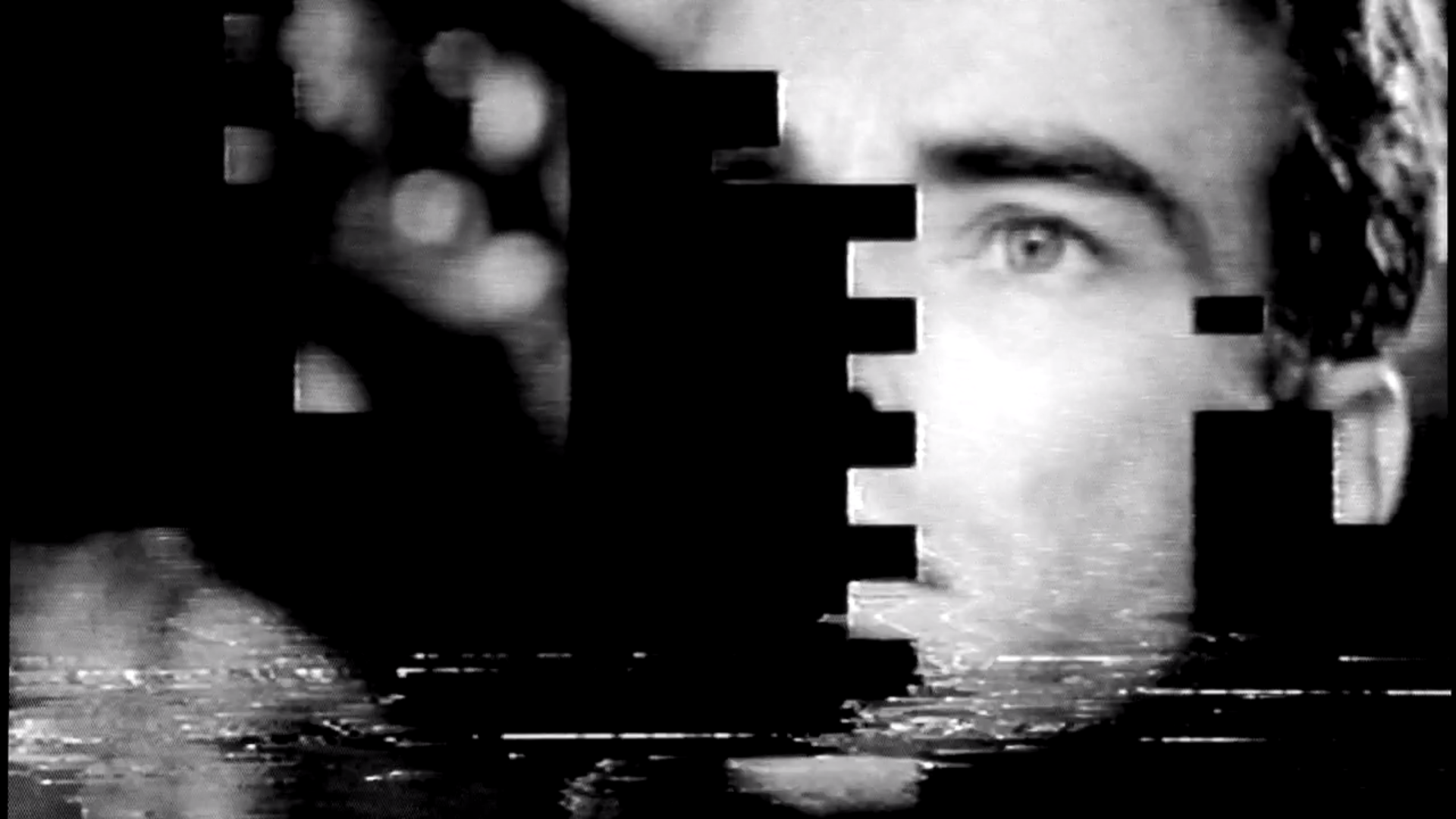 Zviditelnění materiálních komponent použitých obrazů i zprostředkujícího média
Rozklad emulze, zrnitost videa, glitch softwaru apod.
Hybridizace audiovizuální eseje: překlad do digitální podoby neruší stopy předchozích užití a naopak
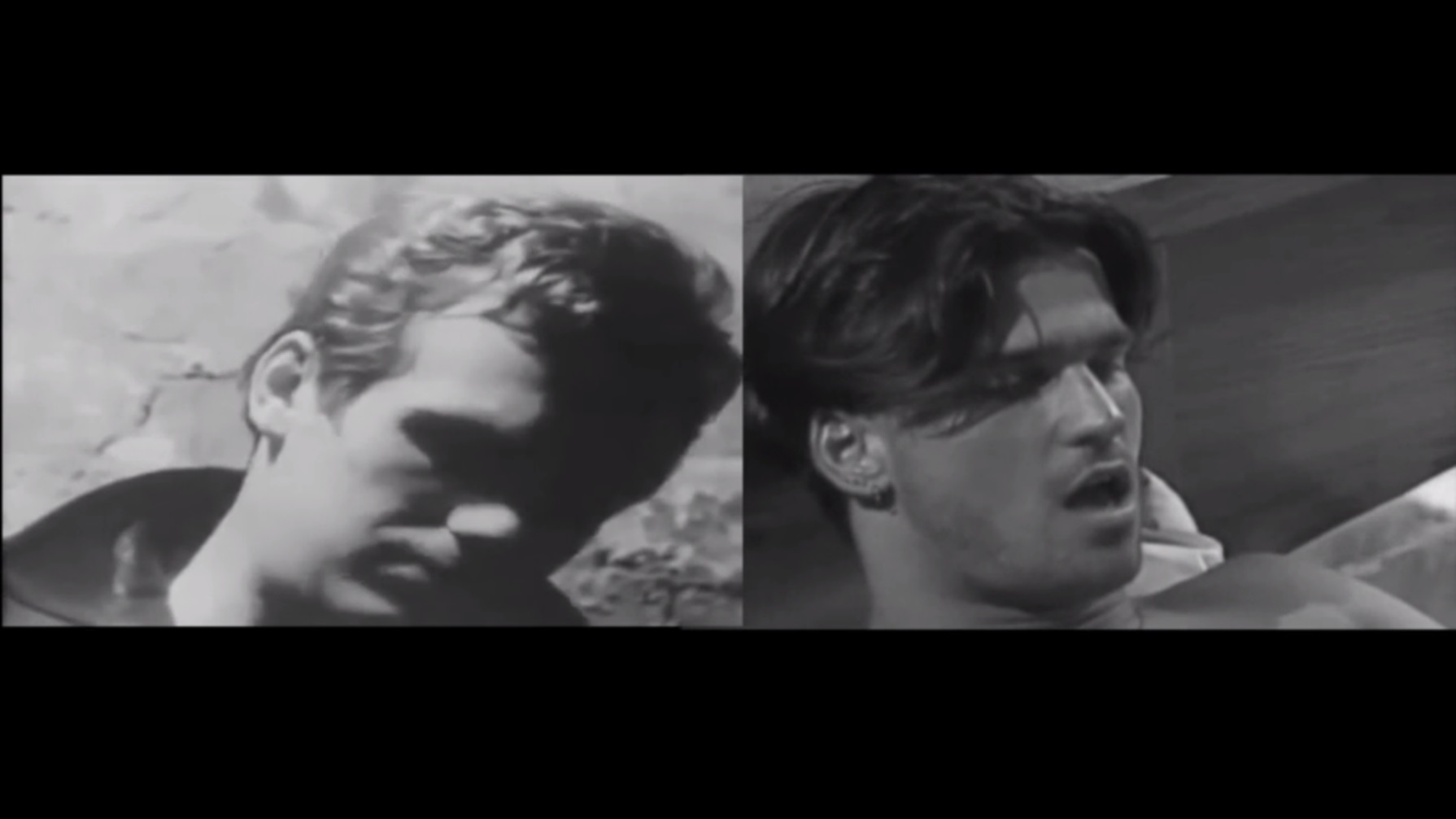 Flow/Job (Darren Elliott-Smith, 2017)
Doporučené AV eseje
Felix Kramer: PIXEL - In Defense of the Poor Image (2014)
https://vimeo.com/70570928

Tracy Cox-Stanton: Flicker and Shutter (2017)
http://mediacommons.org/intransition/2017/06/01/flicker-and-shutter

Miguel Duarte: The Birds After Hitchcock (2018)
http://mediacommons.org/intransition/birds-after-hitchcock
databáze
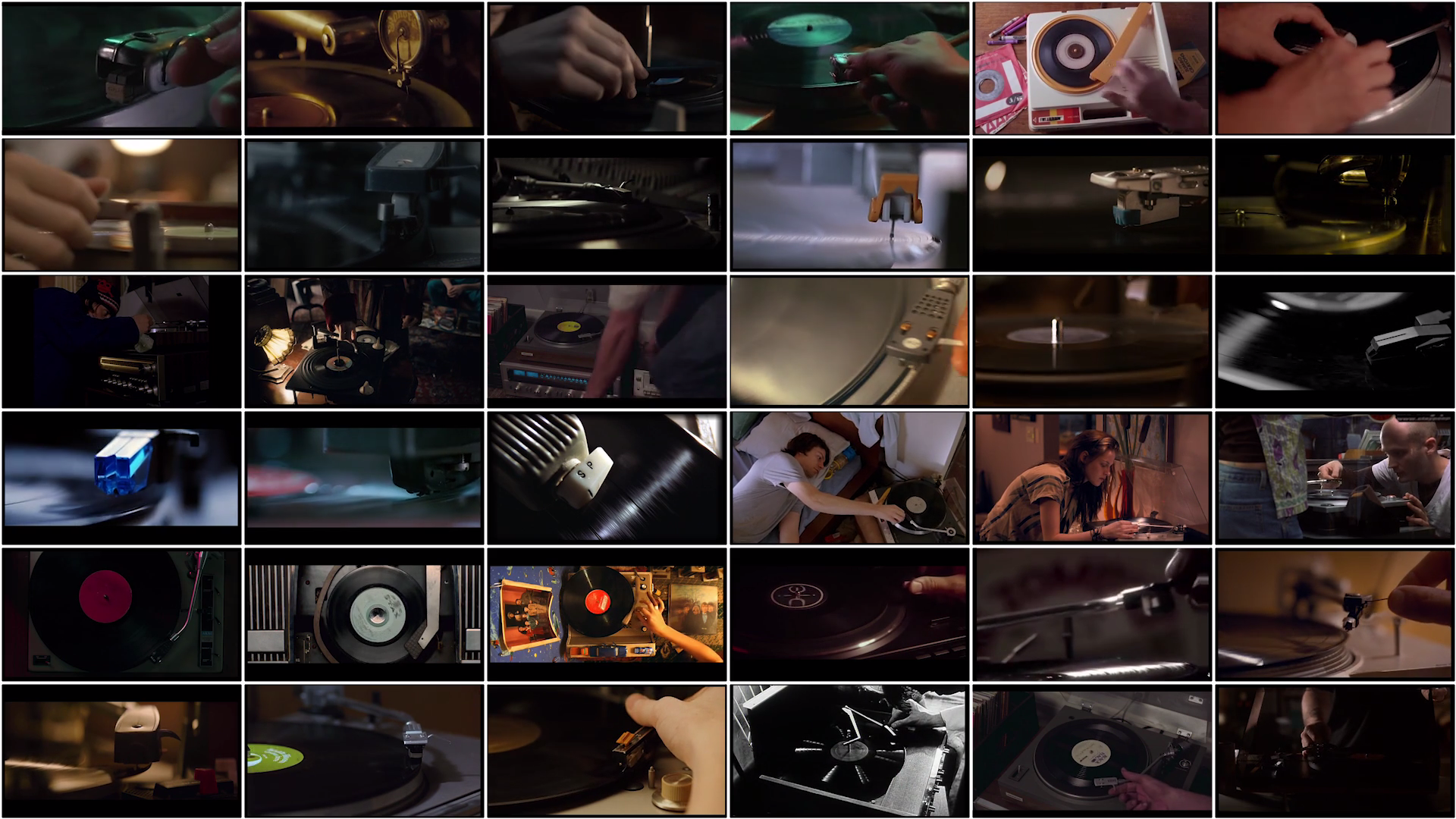 Jak  vnést do digitální masy obrazů (byť jen krátkodobý) smysl?
Mozaika stejnorodých či různorodých obrazů: vždy nedostatečná vůči mohutnosti databáze
Kolísavý a arbitrátní vztah mezi databází a narativem
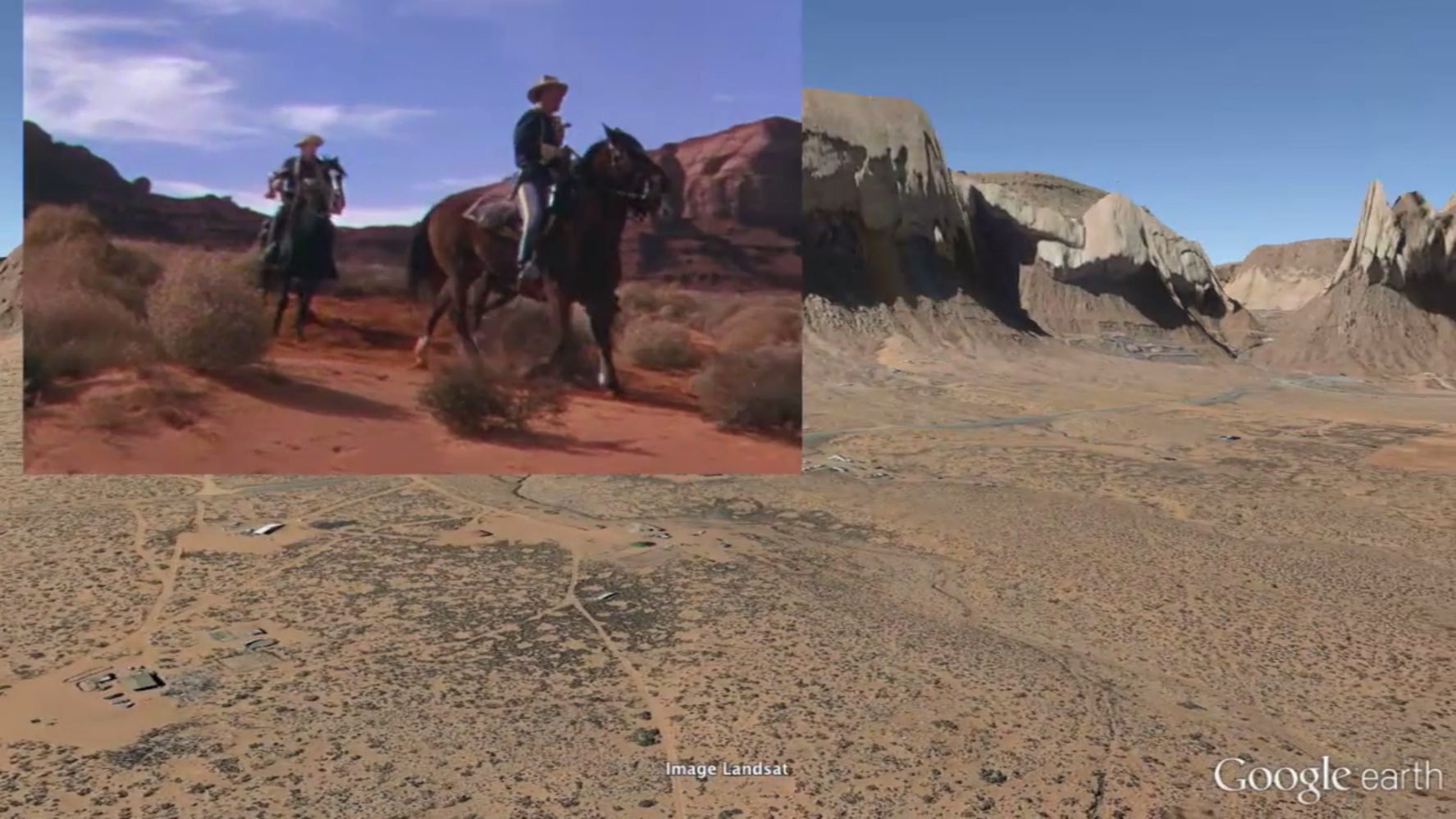 Landscape in Paradigms (Booth Wilson, 2016)
Doporučené AV eseje
Melissa Dollmann: Gone Estray (2018)
http://mediacommons.org/intransition/gone-estray

Grace Lee: Next Stop, Analysis: The Contradictory Trains of Cinema (2018)
https://www.youtube.com/watch?v=oOBLESHPwbQ

Ian Garwood: Indy Vinyl on The Clock (2019)
https://vimeo.com/315825426
digitální diváctví
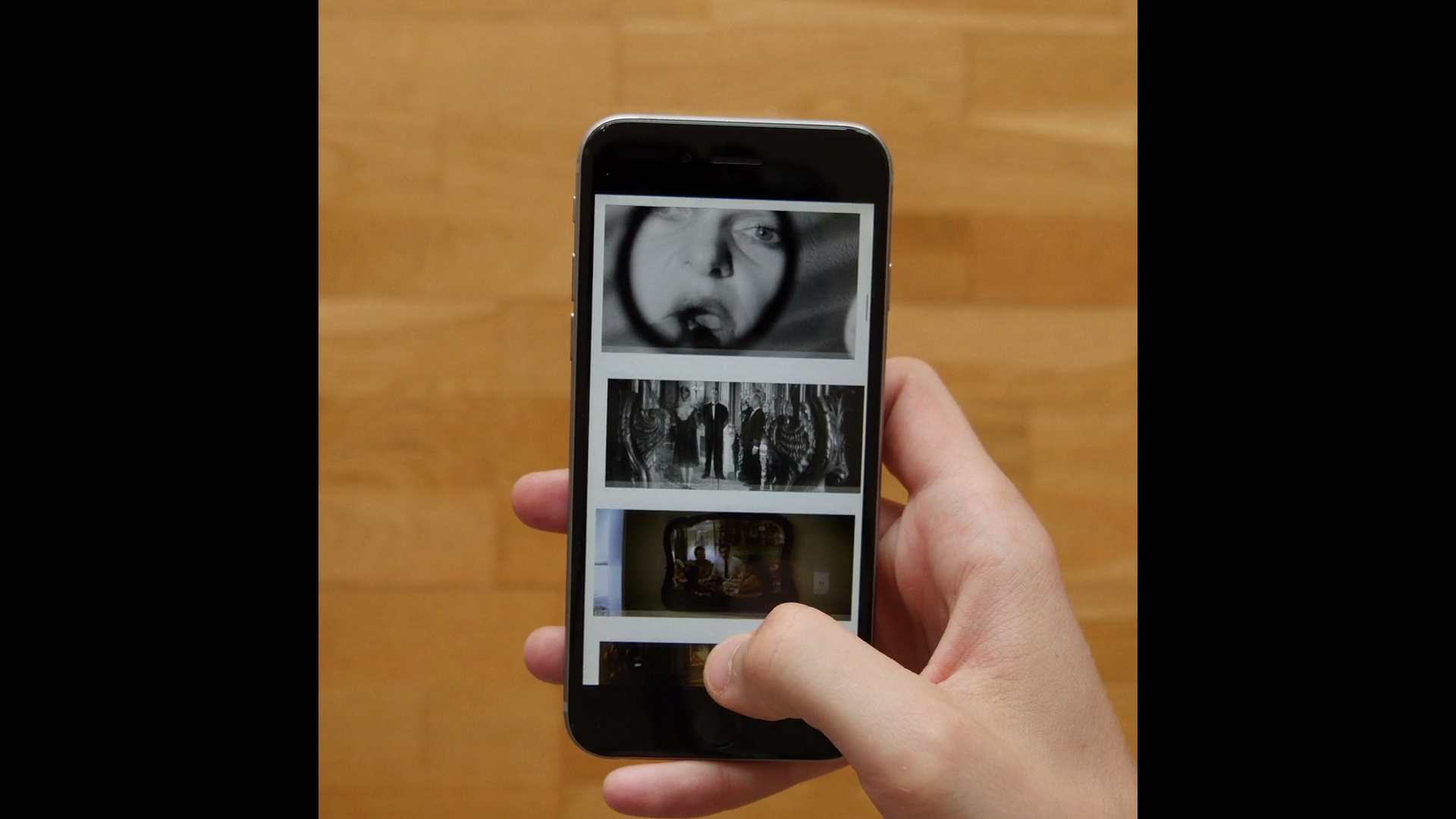 Snaha uchopit paradox mezi tvůrčím a konzumním impulsem
Dekonstrukce dominantních technik vnímání a vytváření obrazů: natáčení na telefon, selfie, GIFy apod., ale i audiovizuální eseje samotné
Jak vnést do naprogramovaného diváctví kritické gesto?
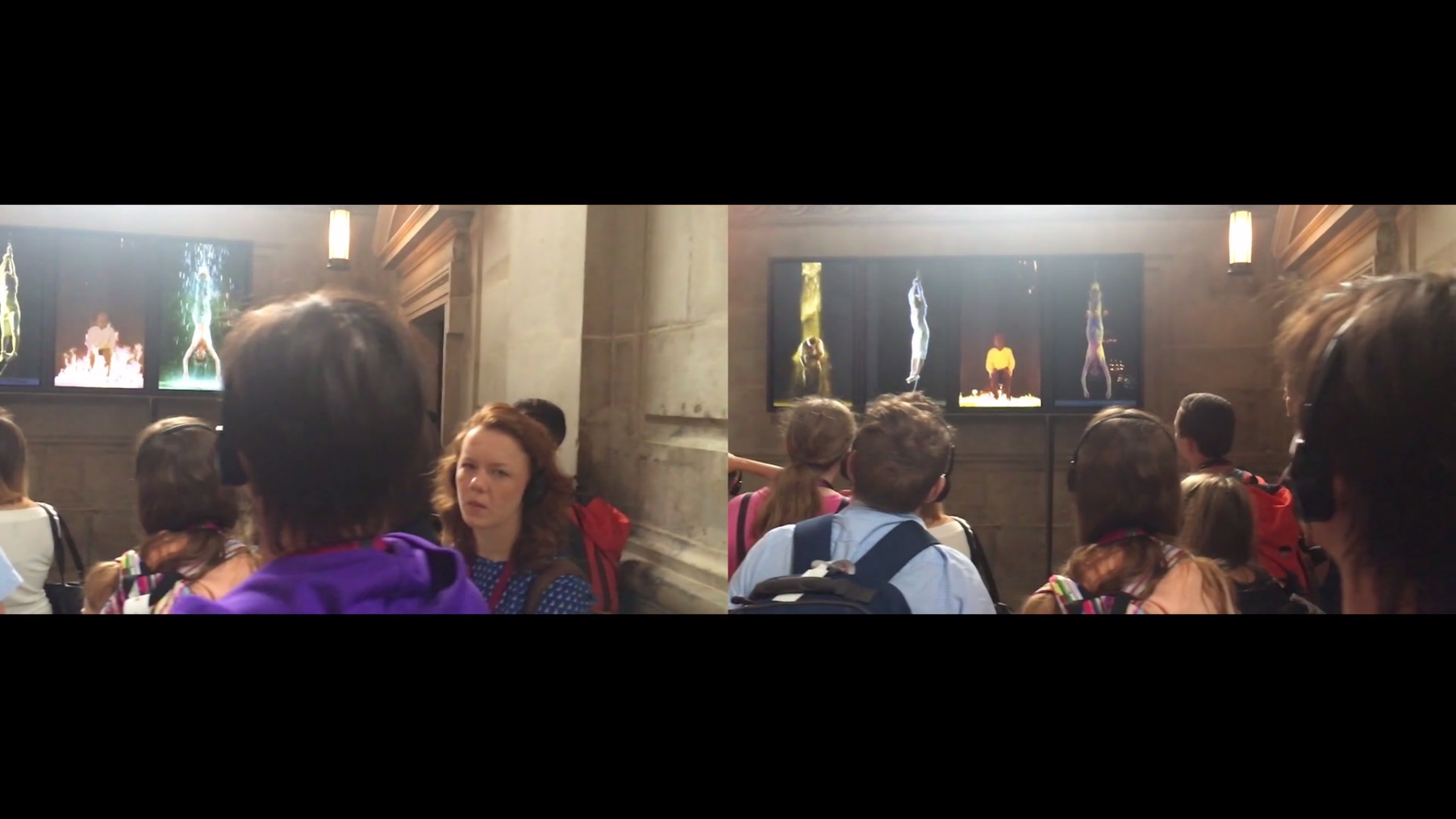 Martyrs for the Mass (Kevin B. Lee – Kriss Ravetto, 2017)
Doporučené AV eseje
Miriam Ross: Vertical Framing Video Essay (2015)
https://vimeo.com/99499627

James J. Hodge: Touch (2018)
http://www.triquarterly.org/node/303191

Chloé Galibert-Lainé: Flânerie 2.0 (2018)
http://www.debordements.fr/Flanerie-2-0
shrnutí
Mediálně-reflexivní tendence
interface
materialita 
databáze
Digitální diváctví